Webinar
Time saving differentiation strategies

Amjad Ali - @ASTSupportAAli
My definition...
The term differentiation refers to anything you do that accommodates differences in your learners, leading them to learn effectively.

OR

Know your students
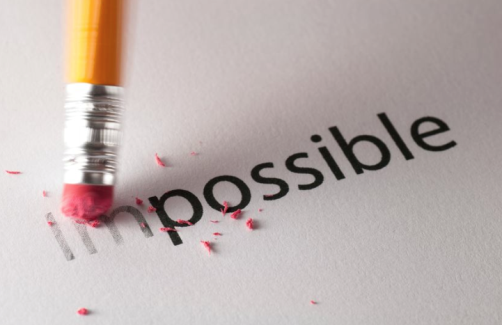 TEACH MEET STYLE!
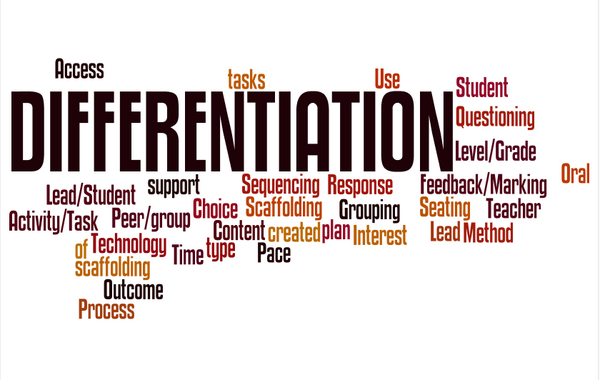 Backward planning
Start with the end in mind: plan for learning. Establish a clear objective and tangible outcomes
Students as resources
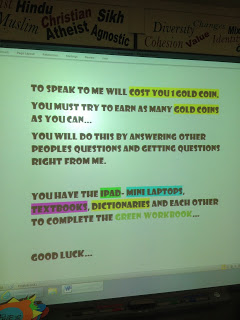 I wish my teacher knew
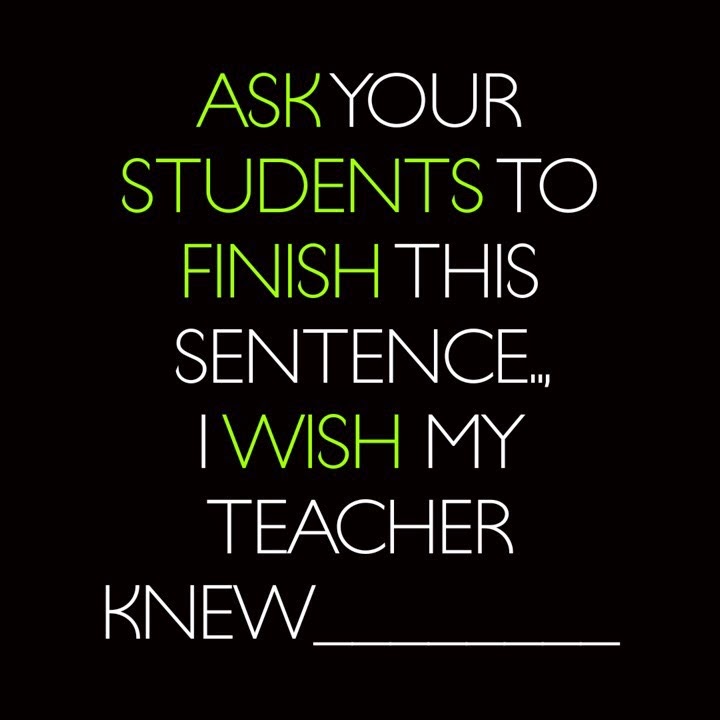 So that...
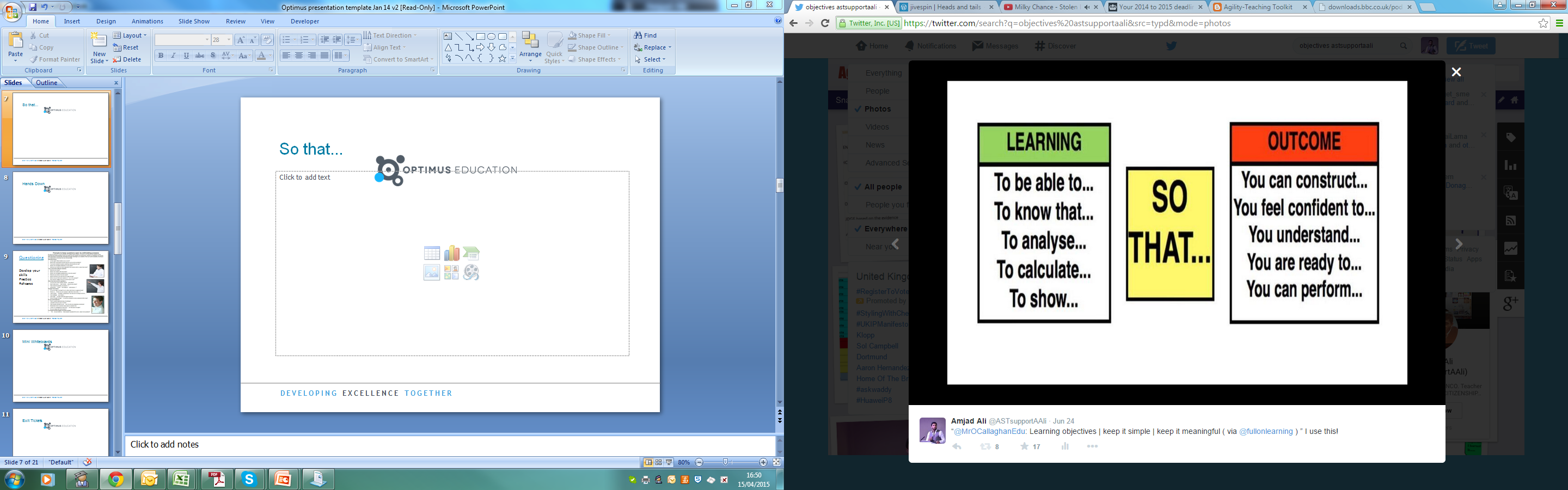 Hands Down
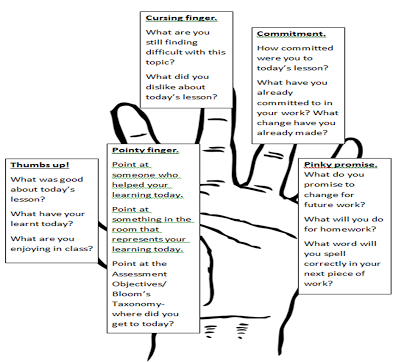 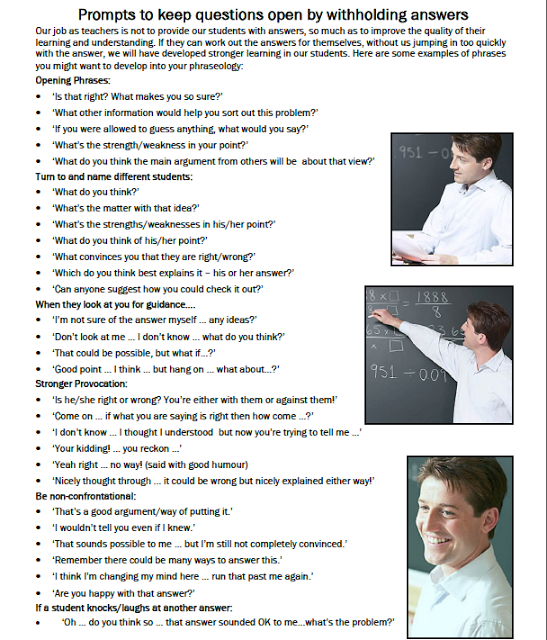 Questioning
Develop your 
skills
Practice
Rehearse
Whiteboards
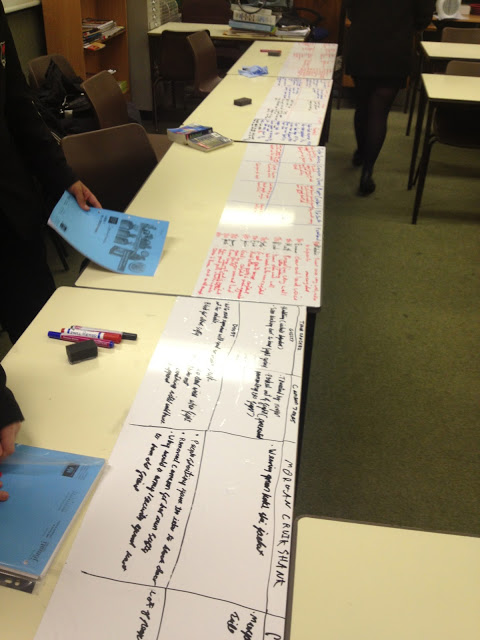 Exit Tickets
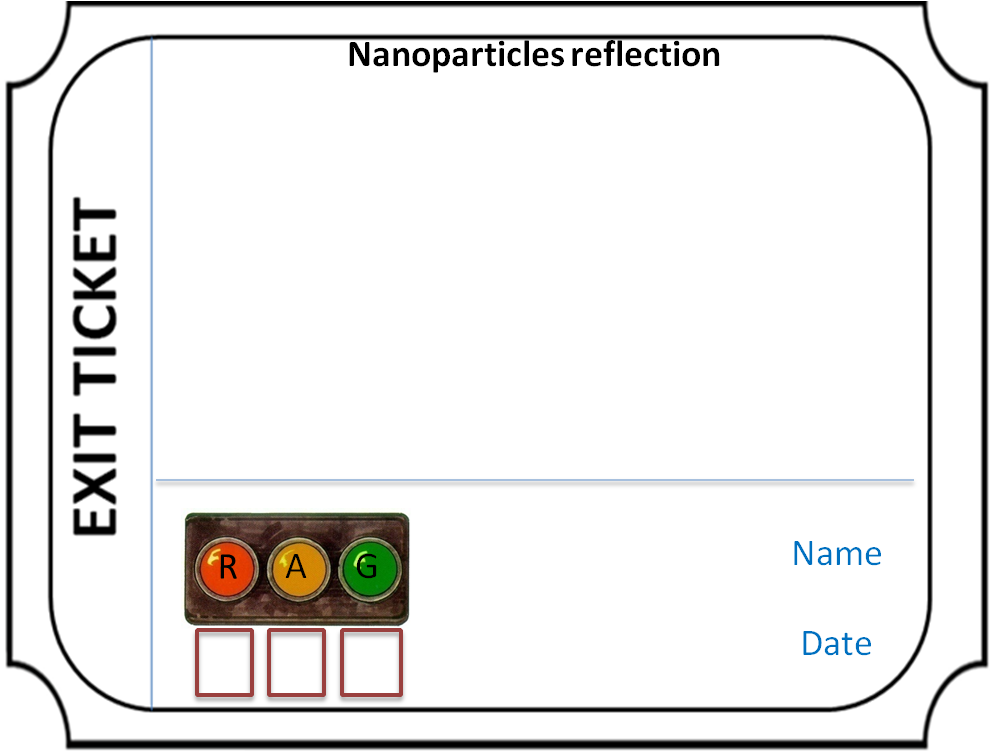 Help Desk/Stuck PowerPoint/Post Its
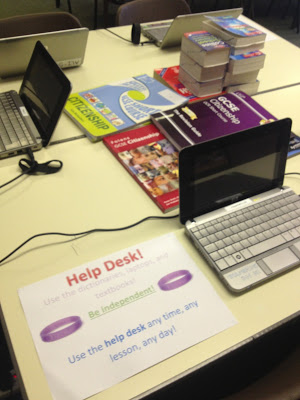 Marking and Feedback
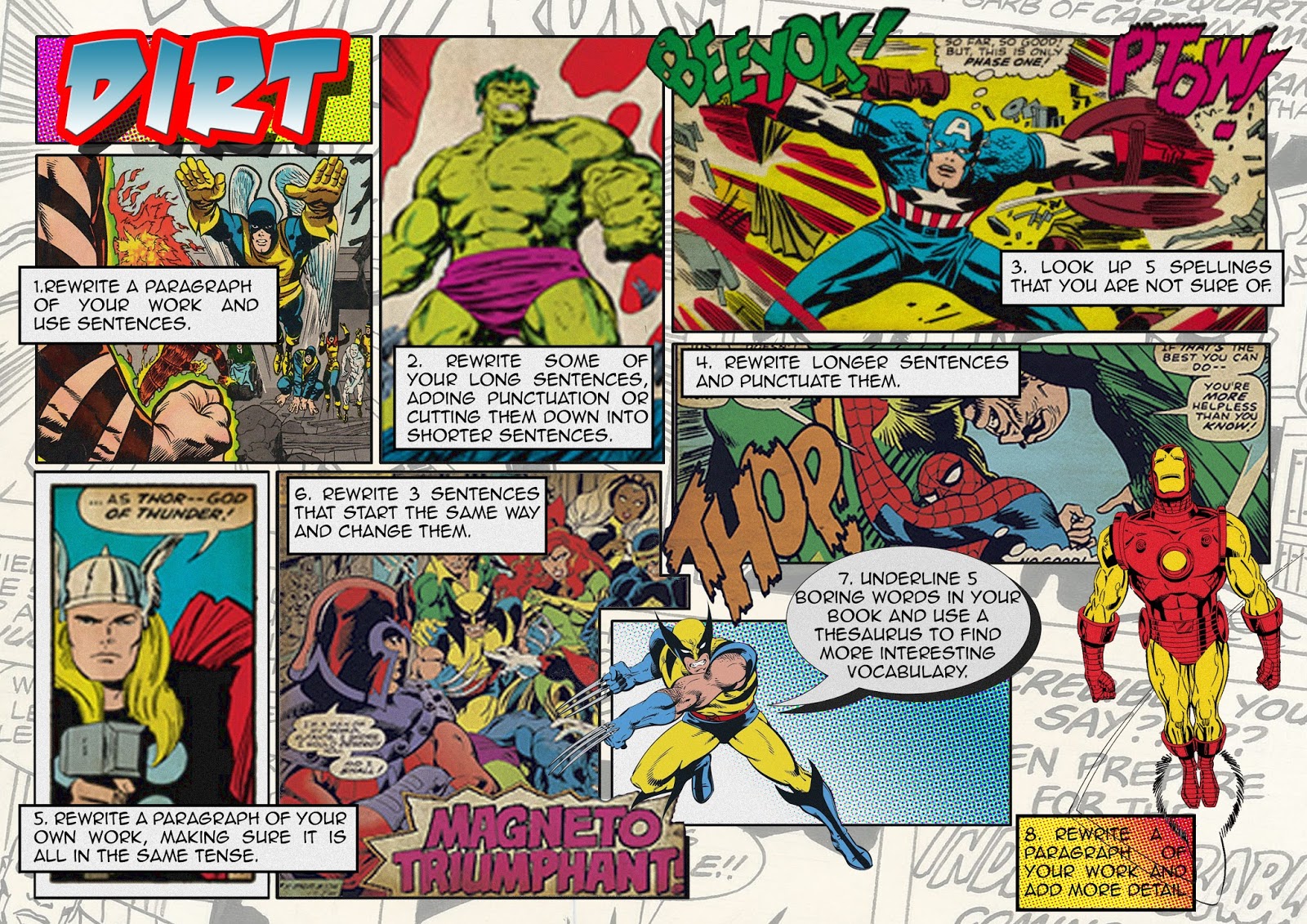 @SeanhamRE
Modelling/Excellence...
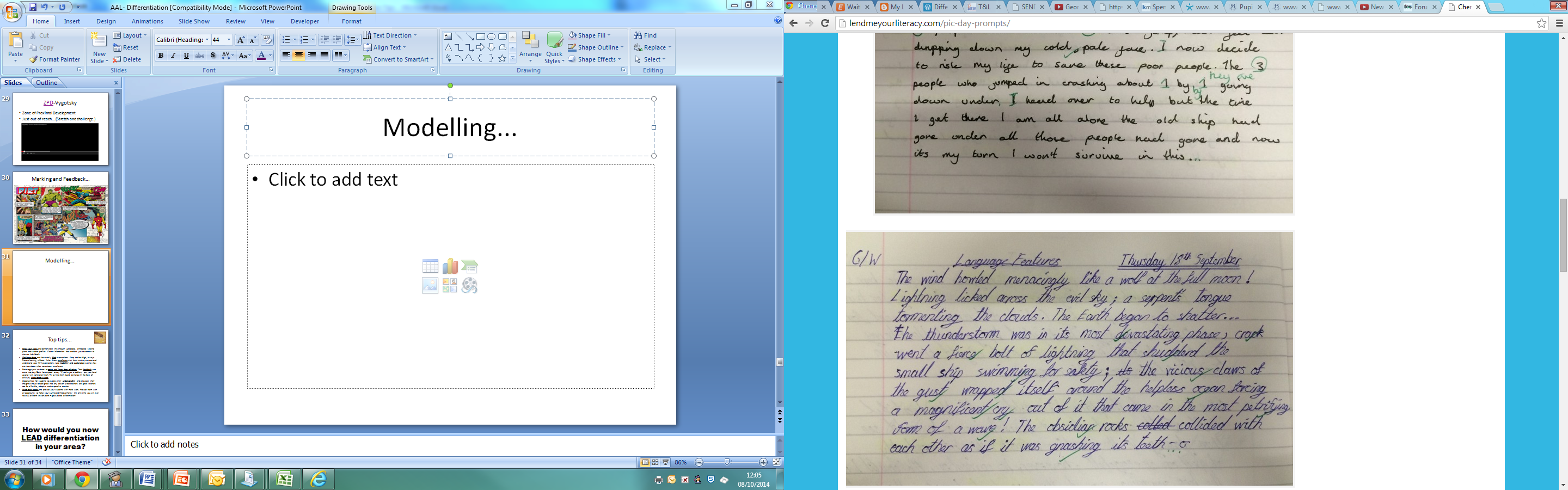 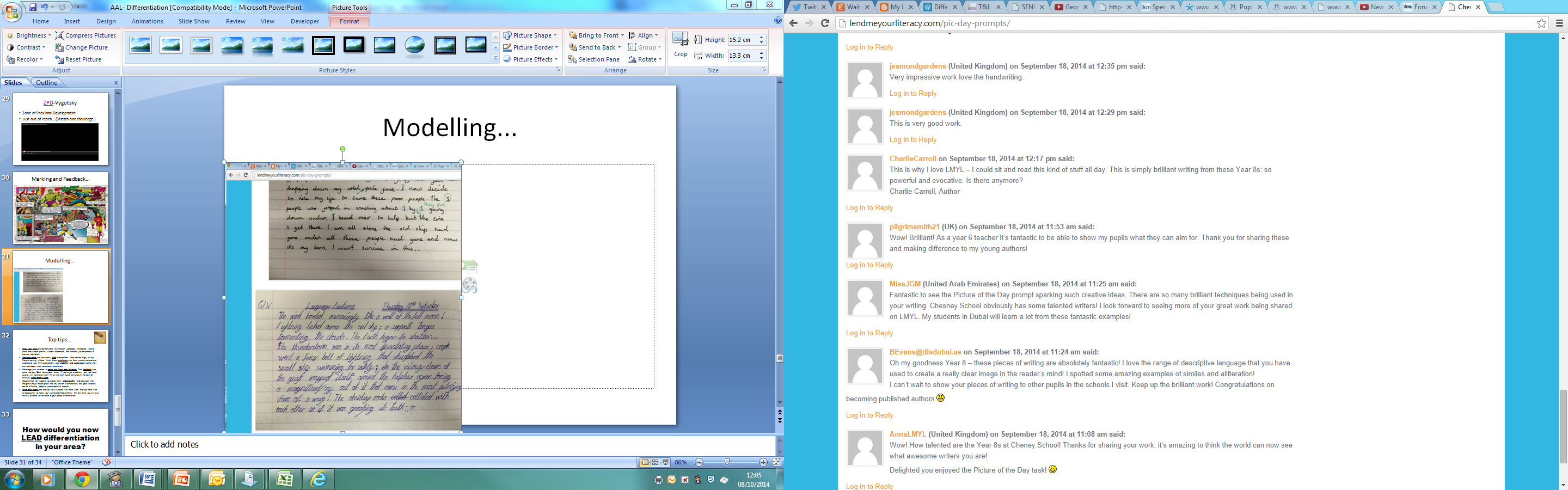 @LiteracyLender
Scaffolding/Tick lists
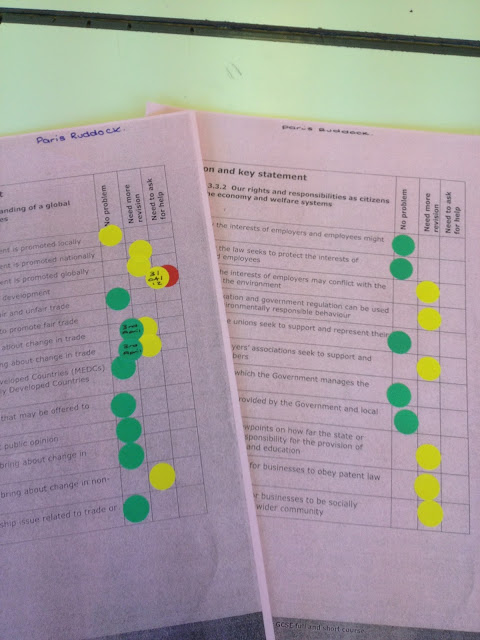 Dot Marking
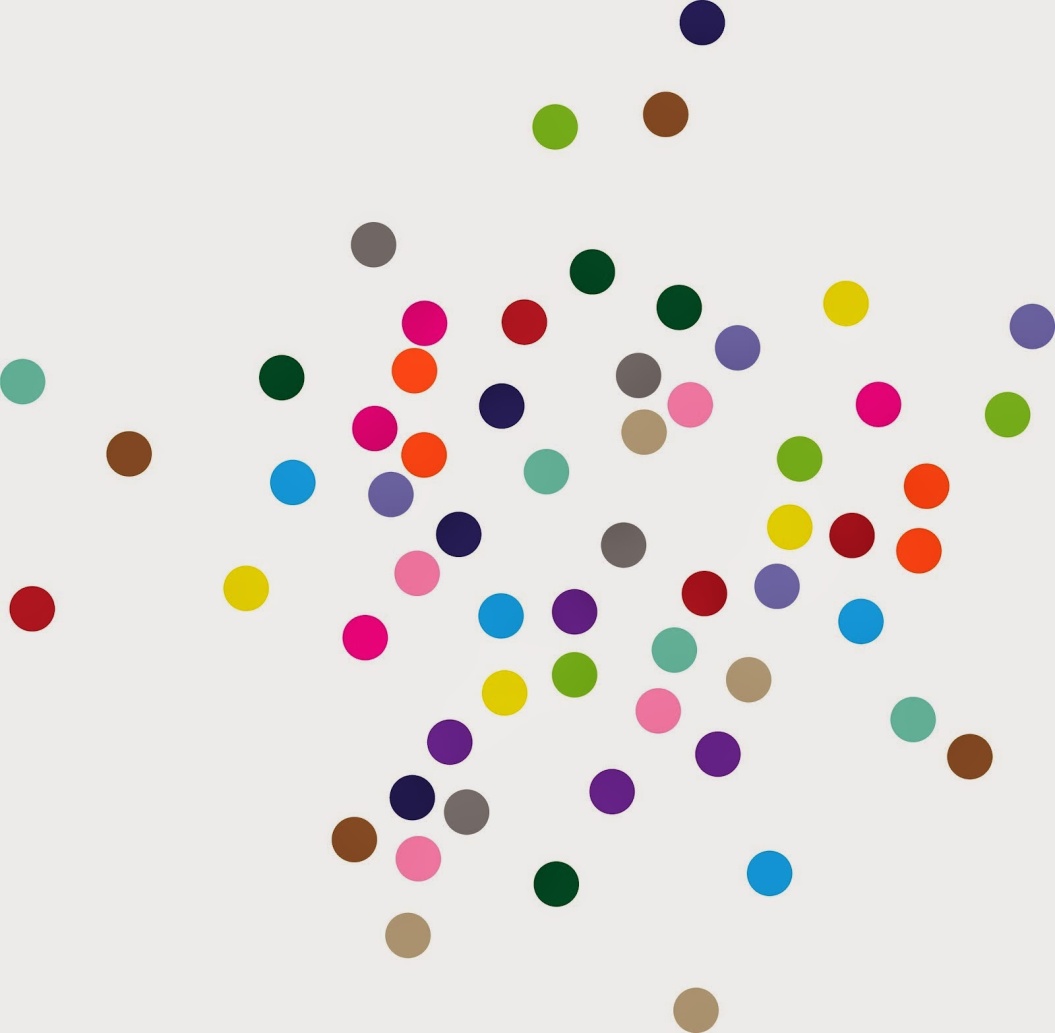 Modelling
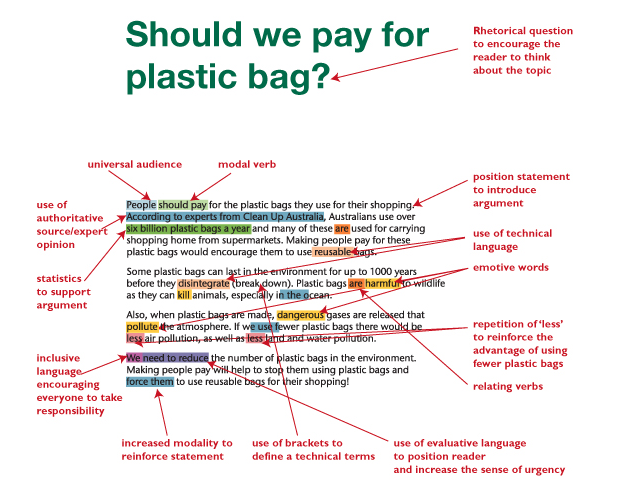 SOLO Taxonomy
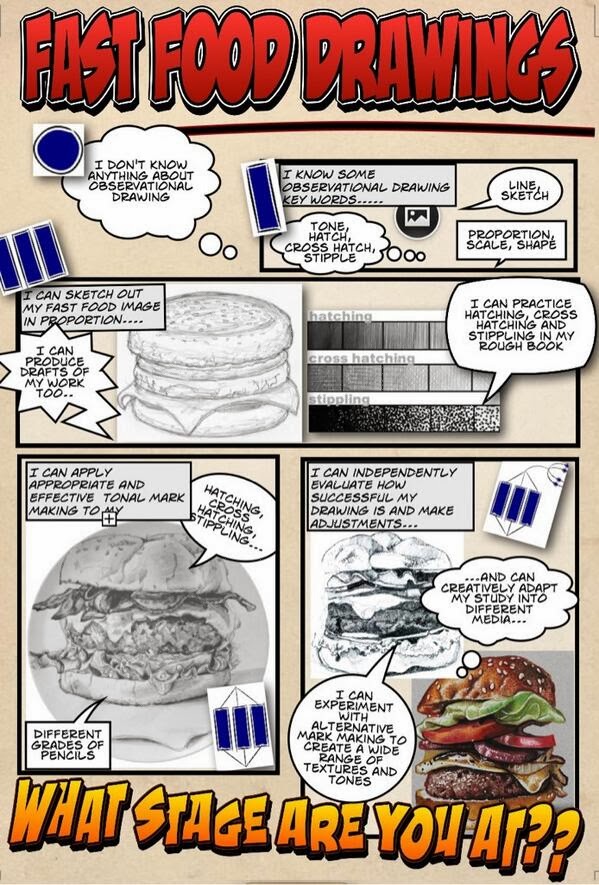 Expecting Excellence
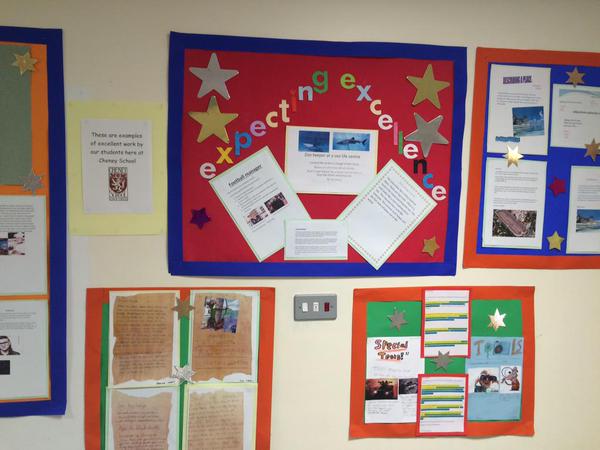 Questions & Answers
More resources from Amjad at 
www.cheneyagilitytoolkit.blogspot.com

Follow him 
@ASTSupportAAli
More from Optimus at
www.optimus-education.com/TL

Follow us
@TeachingOE
30th September 2015, Manchester  6th October 2015, London
Gifted and Talented 2015
	Stretch and Challenge the More Able
Gain practical classroom strategies, raise pupil aspirations and ensure continuous progress for your most able pupils
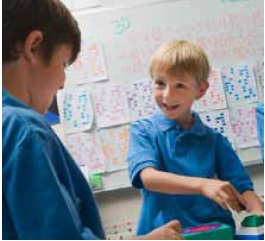 Stretch and challenge your more able pupils in every lesson
Successfully raise pupil aspirations for 2O15/16
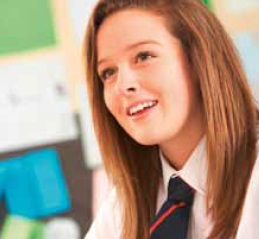 Make the most of extra-curricular opportunities
Book before 17th
July and 
SAVE £30!
Find out more at: www.oeconferences.com/gt15